Past Tenses
Past Simple (Indefinite) 
Действие произошло в прошлом, нет связи с настоящим.

 Наречия времени: 
yesterday - вчера, 
last week - на прошлой неделе, 
last year - в прошлом году, 
an hour ago -час назад, 
a year ago - год назад, 
a long time ago - давно, 
in 1984 - в 1984 году.
2. Ряд последовательных действий в прошлом.
I heard a strange sound, looked back, and saw a huge cat sitting on the table.
3. Регулярные, повторяющиеся действия в прошлом.
The old man often visited me.
Образование Past Simple

Утвердительные предложения:

             V 2         played
                             swam
Вопросительные предложения:

Did I play?	Did we play?
Did you swim?
Did he / she / it play?	
Did they swim?
Отрицательные предложения:

I did not play	       We did not play
You did not swim	
He / she / it did not play	
They did not swim
                    Didn’t  +  V1
Past Progressive (Continuous)
  
Действие длилось в прошлом, когда произошло  другое действие (Past Simple).

I was sleeping when you turned on the TV.
 
Наречия времени:  
when - когда
2. Действие длилось в определенный (указанный) момент в прошлом.
I was sleeping at 5 pm last week
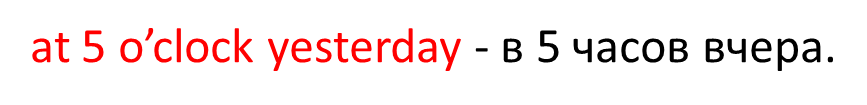 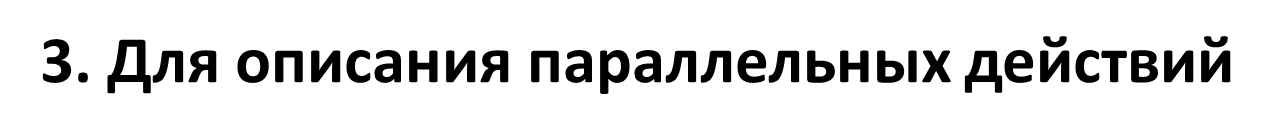 Peter was cooking dinner while he was watching TV

while - в то время как
Образование Past Continuous
I, He, She, It + was + writing, singing, dancing 
We, you, they + were + writing, singing, dancing 
 was/ were + глагол + ing
----------------------------------------------------
He was telling interesting stories all the time
Вопросительные предложения

 Глаголы was/ were ставятся в начало предложения, потом имя существительное и в конце – глагол+ing:
 Was I/he/she/it writing, singing, dancing?

 Were we/you/they writing, singing, dancing?
-----------------------------------------------------------------------
  Was/ were + имя существительное + глагол + ing?
Отрицательные предложения
 
 После вспомогательных глаголов was/ were ставится частица not, и в конец предложения глагол + ing: 

I, He, She, It + wasn`t + writing, singing, dancing 
We, you, they + weren`t + writing, singing, dancing
Past Perfect 
Действие имело место до того, как произошло другое действие в прошлом (Past Simple).
Наречия времени:
	before - раньше, до того; 
    after - после того; 
    when (in the meaning “before / after”) - когда (в значении «до / после»); 
+ already, just, never.
2. Действие имело место раньше определенного (указанного) момента в прошлом.
We arrived at the station at 7.30, but the train had left.
by the time - к тому времени, как;
before last week - до / ранее прошлой недели, 
by 2 o’clock yesterday - к 2 часам вчера;
Образование Past Perfect
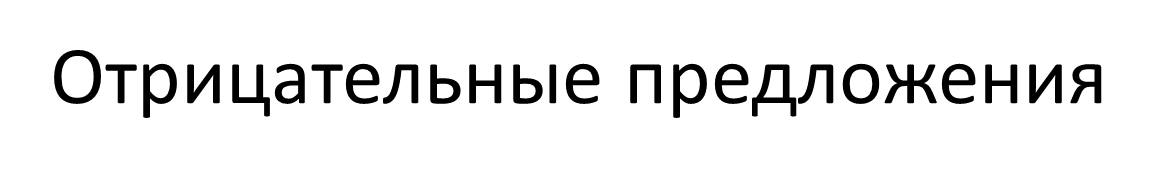 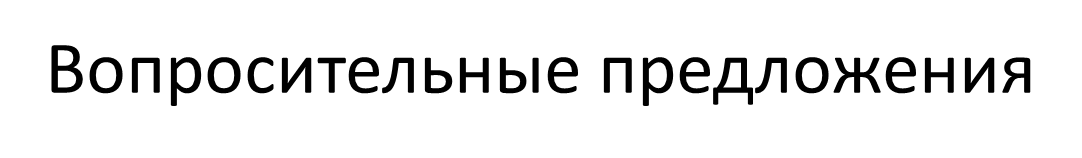 Past Perfect Progressive (Continuous)  
Действие продолжалось какое-то время до того, как произошло другое действие в прошлом (Past Simple). 
 Действие продолжалось в течение какого-то времени раньше указанного момента в прошлом.
Наречия времени: 
by the time - к тому времени, как; 
before - до того, 
after - после того, 
when (in the meaning “before / after”) - когда (в значении «до / после»), 
+ for 2 hours,  for a long time  
 в течение 2 часов, в течение долгого времени.
I had been typing this text for 2 hours and then found it on the Internet.
Я набирал этот текст два часа, а потом нашел его в Интернете.
Утвердительные предложения:

I had been playing	
We had been playing
You had been playing	
He / she / it had been playing	
They had been playing
Вопросительные предложения:

Had I been playing?	  
Had we been playing?
Had you been playing?	
Had he / she / been playing?	
Had they been playing?
Отрицательные предложения:

I had not been playing	
We had not been playing
You had not been playing	
He / she / it had not been playing	
They had not been playing
Past Simple
Утвердительная форма
V2
I played.  Я играл.
(He, She, It, We, You, They)
Вопросительная форма
?
V1
Did
Did I play?       Я играл?
Отрицательная форма
V1
did
not
I did not (=didn't) play.       Я не играл.
Past Progressive (Continuous)
Утвердительная форма
was were
Ving
I was playing. Я играл. (в то время, когда... )
(He, She, It - was, We, You, They -were)
?
Вопросительная форма
Ving
Was Were
Was I (he,she,it) playing?  Я играл?
Were you (we,they) playing?
Отрицательная форма
Ving
was were
not
I was not (=wasn't) playing. Я не играл.
Past Perfect
Утвердительная форма
had
V3
I had (=I'd) played.
Я сыграл. (уже, до того как... )
Вопросительная форма
?
V3
Had
Had I played?   Я сыграл?
Отрицательная форма
V3
had
not
I had not (=I hadn't) played.
Я не сыграл.
Past Perfect Progressive (Continuous)
Утвердительная форма
had
Ving
been
I had (=I'd) been playing.
Я играл. ( уже с ... , когда...)
Вопросительная форма
?
Ving
Had
been
Had I been playing?  Я играл?
Отрицательная форма
Ving
had
not been
I had not (=I hadn't) been playing.
Я не играл.
1.  I  … yesterday because I was sick. 
didn't work 
wasn't working 
I didn't work yesterday because I was sick.

2.  When I came in she … dinner. 
cooked 
was cooking 
When I came in she was cooking dinner.

3. When I opened the door, the dog  …  me.  
attacked 
was attacking 
When I opened the door, the dog attacked me.

4. She fell asleep while she …  TV. 
watched 
was watching 
She fell asleep while she was watching TV.
5. He …   several countries two years ago. 
visited 
was visiting 
He visited several countries two years ago.
6. He  …  in Chicago in 2003. 
has been 
was 
He was in Chicago in 2003. 

7. She  …   the living room when she heard a strange noise in the kitchen. 
cleaned 
was cleaning
 has cleaned
 has been cleaning 
She was cleaning the living room when she heard a strange noise in the kitchen.
8. They … for hours before their flight was announced.
were waiting
had been waiting
They had been waiting for hours before their flight was announced.